RECONMATIC
Předcházení vzniku stavebně demoličního odpadu pomocí digitalizace a automatizace
17. října 2023, Hustopeče
Konference Odpady ze a pro stavebnictví
Sekce Stavební a demoliční odpady
JménoIng. Stanislav Bedřich, STRABAG a.s.
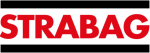 Stavební a demoliční odpady | RECONMATIC Představení
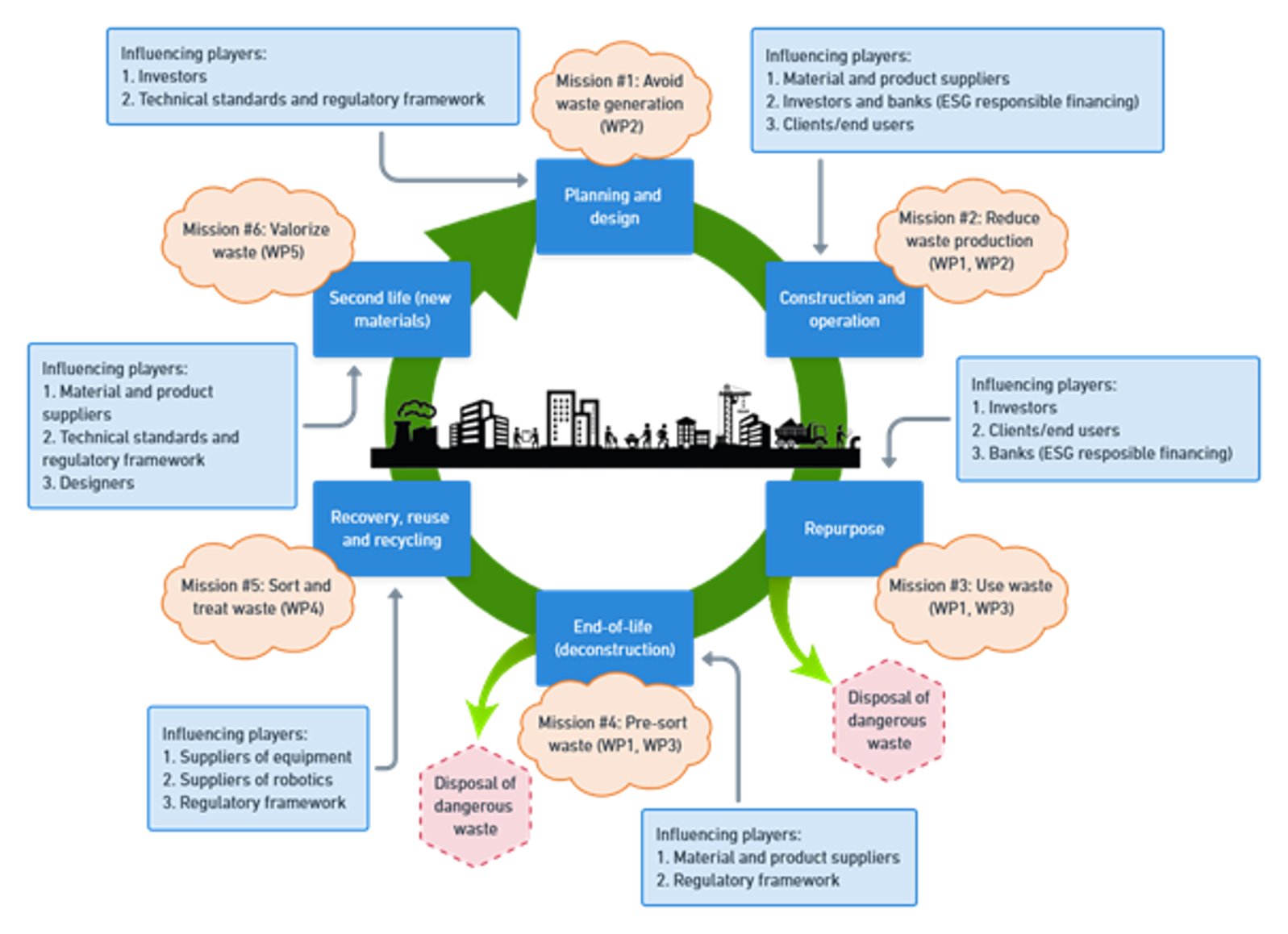 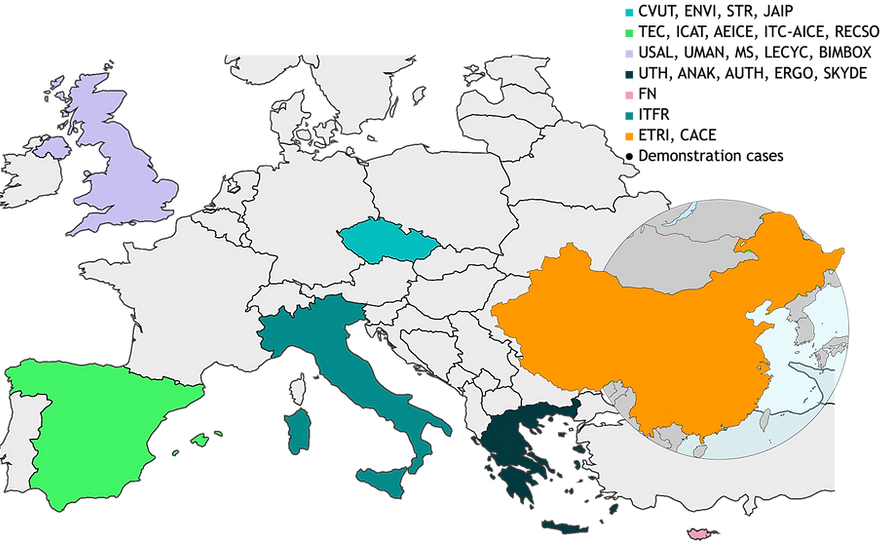 Konference Odpady ze a pro stavebnictví
Stavební a demoliční odpady | RECONMATIC vize a cíle
Mission #1 | Vyhnout se plýtvání
integrovat druhotné materiály do projektu
zmírnění budoucí produkce odpadů pomocí inteligentního designu (LCA)
Mission #2 | Minimalizace odpadu
opětovné použití recyklovaných výrobků a vedlejších produktů
preferovat výrobky s delší životností
používání digitálních nástrojů při projektování
třídění odpadu na místě a jeho opětovné použití
Mission #3 | Snížení množství odpadů
správa majetku pomocí digitálních dvojčat
průběžné sledování stavu konstrukce
vynucení opětovného použití při renovaci
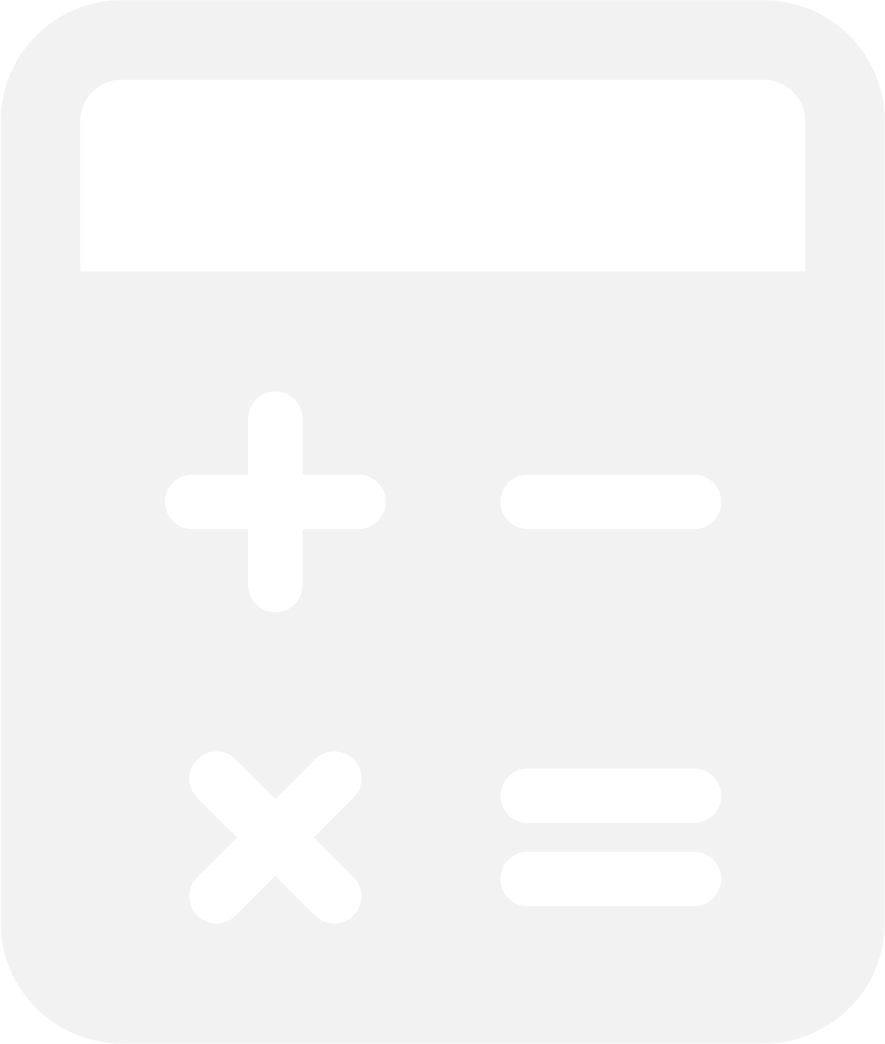 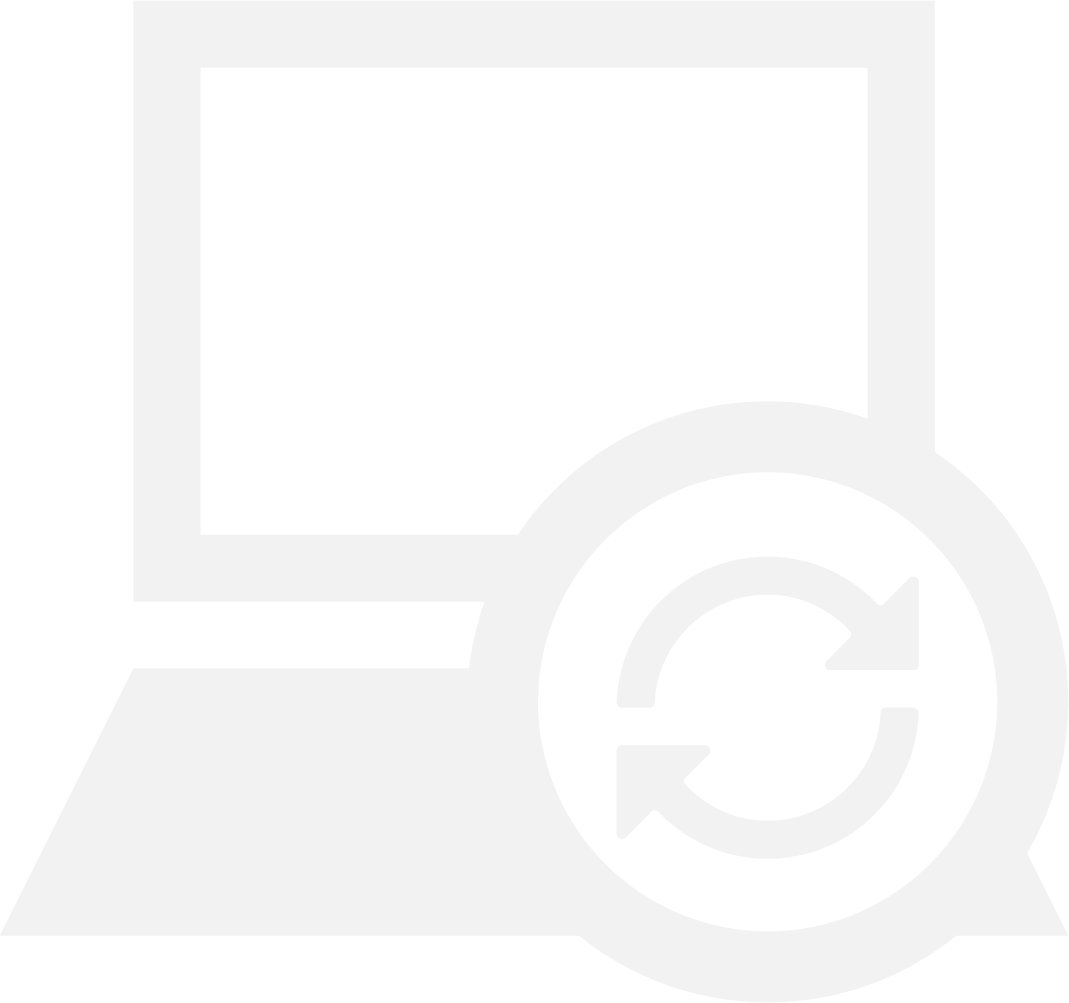 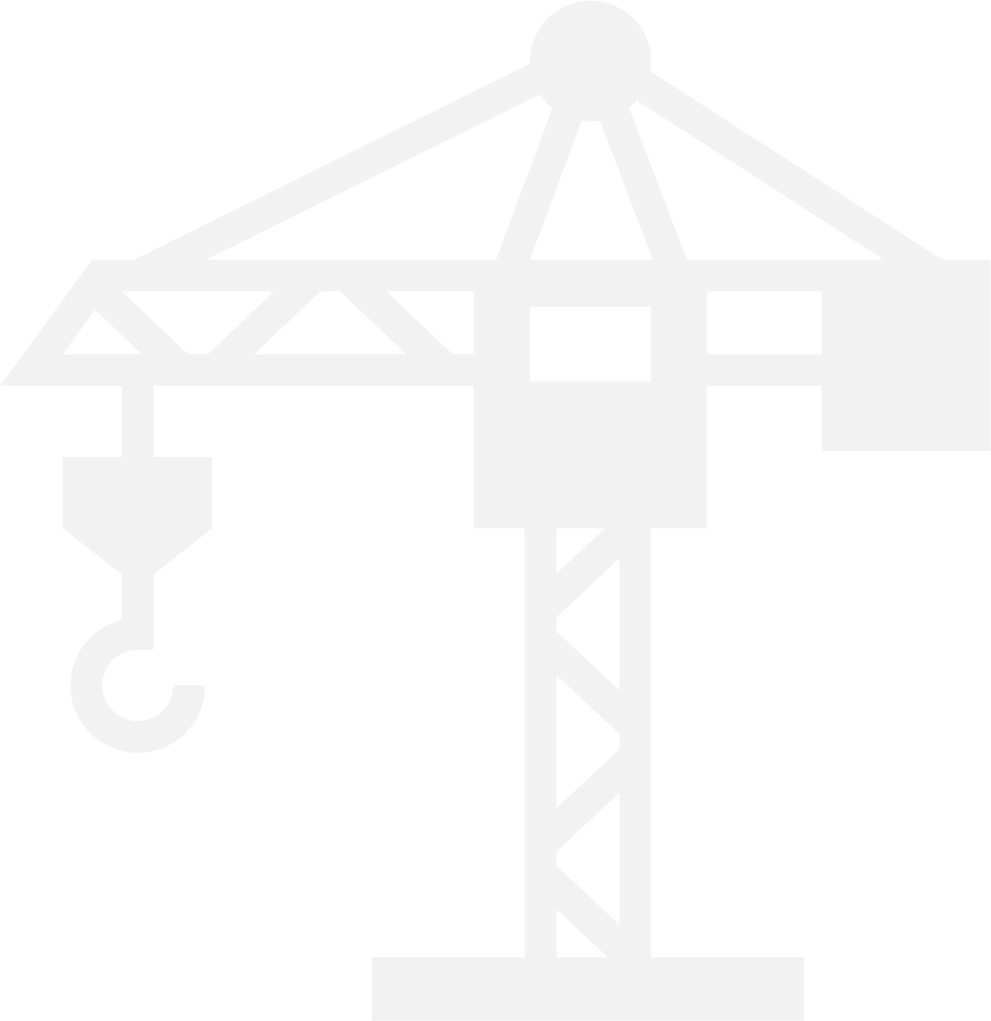 Mission #4 | Přetřídění odpadů
plánování dekonstrukce pomocí digitálních dvojčat
vynucení selektivní demolice a třídění odpadu
demontáž, pokud je to možné
Mission #5 | Třídění a zpracování odpadu
zavedení automatizovaných řešení pro třídění a zpracování odpadu
využití konceptu logistiky efektů a digitalizovaného nakládání s odpady v závodech
Mission #6| Zhodnocení odpadů
vývoj a výroba nových konkurenceschopných recyklovaných materiálů
vyhněte se neefektivním řešením recyklace
používejte výrobky z lokálně recyklovatelných a recyklovaných materiálů
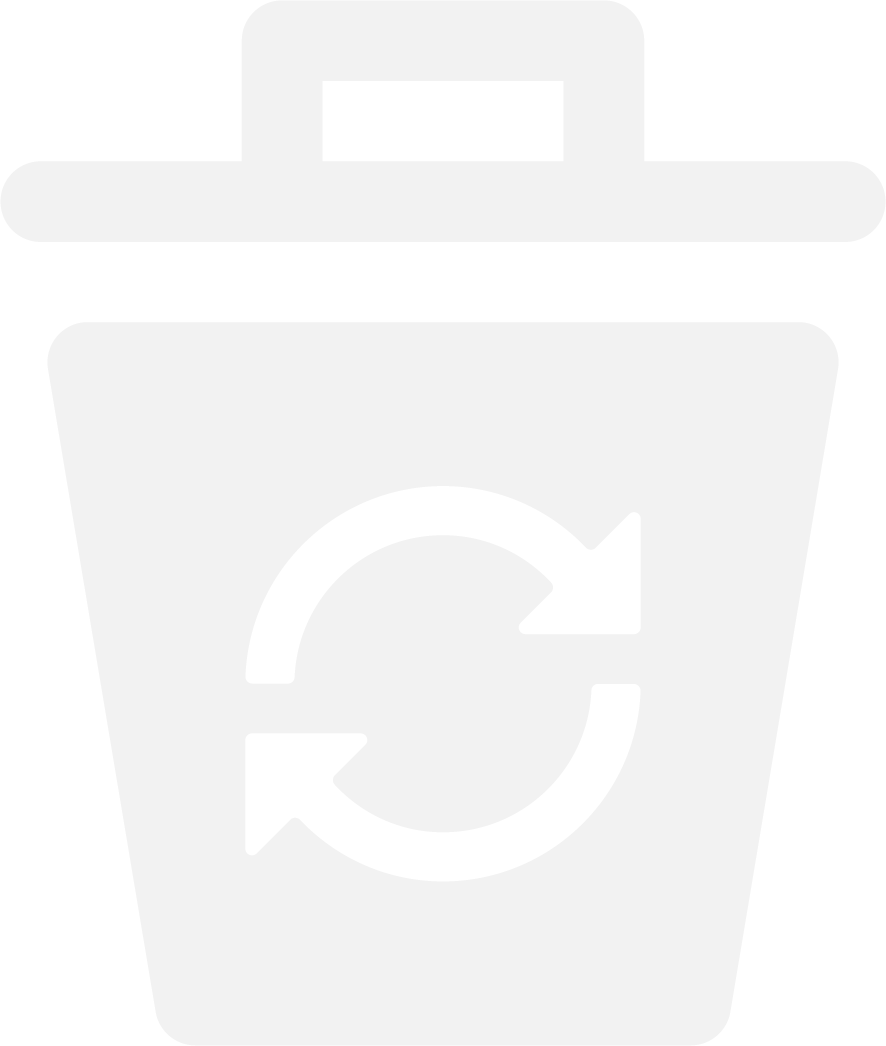 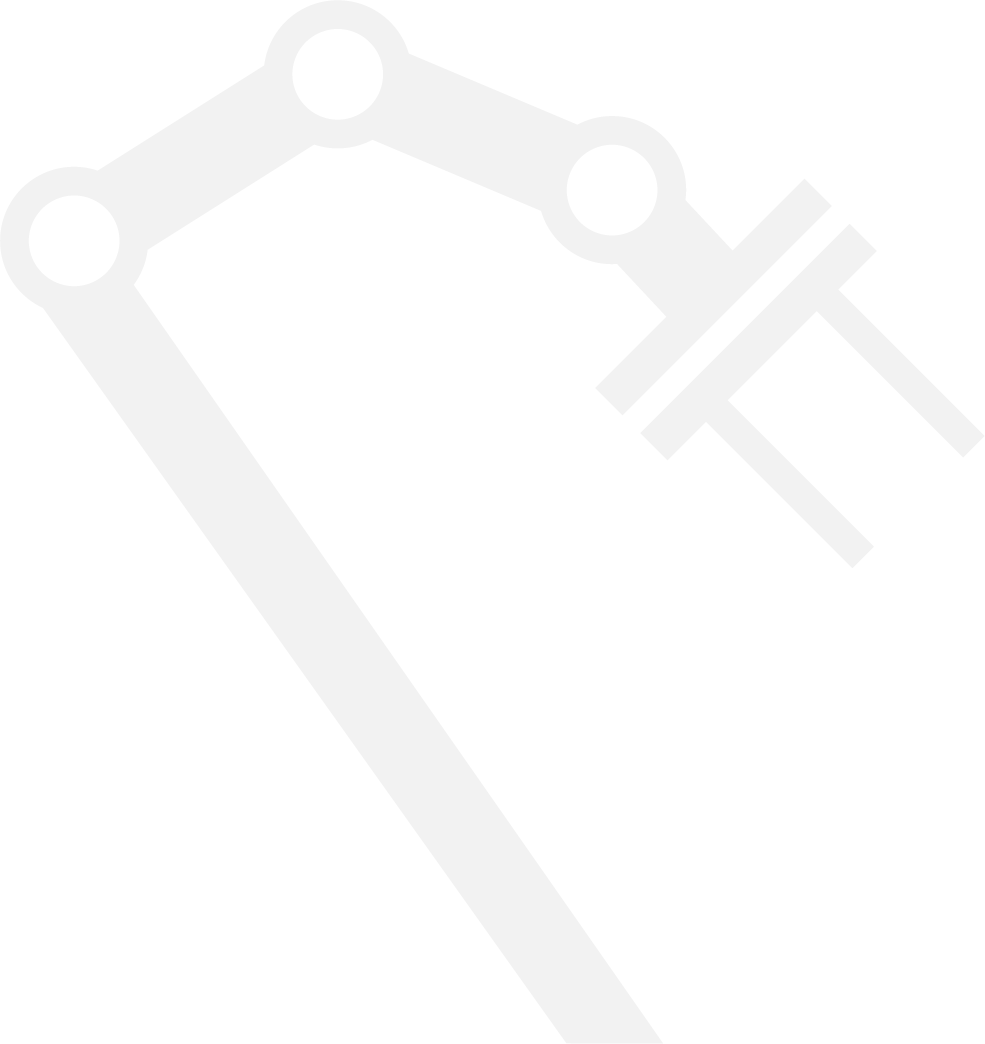 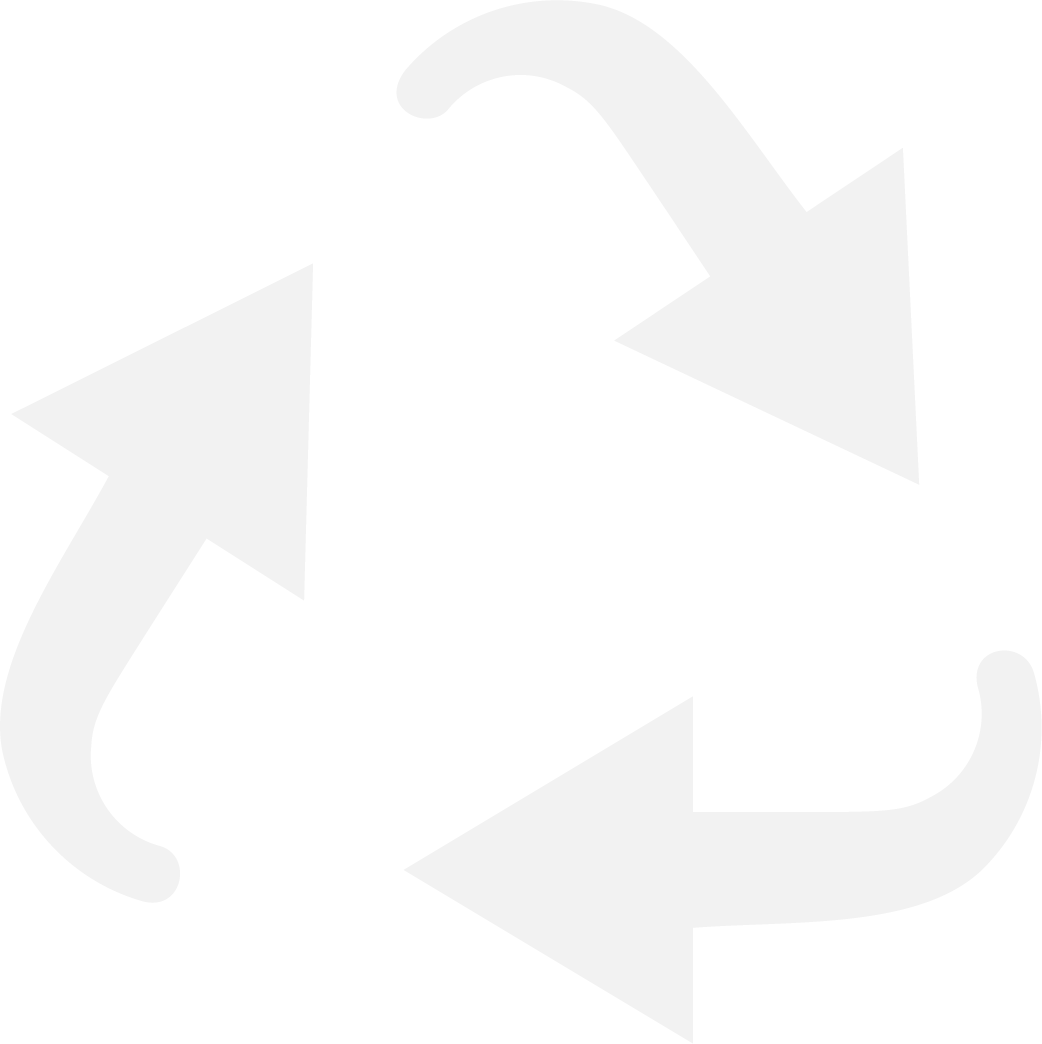 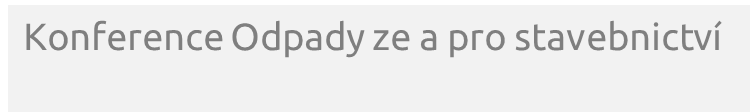 Stavební a demoliční odpady | RECONMATIC
MATERIÁL

Velký objem stavebně demoličních odpadů
Znečisťující látky 
Třídění odpadu, heterogenita degradace materiálu
Nedostatek informací potřebných k zajištění kvality
Nedostatečná spolehlivost v oblasti sledovatelnosti a předvídatelnosti vzniku odpadů
Nízká důvěra zákazníků => použití k účelům s nízkou hodnotou
Konkurence s primárními (vstupními) materiály
STAVEBNICTVÍ

Překážky týkající se dostupnosti, ekonomiky a přijatelnosti
Větší výzva pro malé a střední podniky
Smluvní podmínky 
Roztříštěný hodnotový řetězec
Neefektivní spolupráce mezi zúčastněnými stranami, nedostatek společného porozumění a vize
„Proces“ při vytváření politik, norem a předpisů
Konzervativní odvětví, neochota ke změnám
Digitální a automatizovaná řešení jsou málo nebo pomalu zaváděna
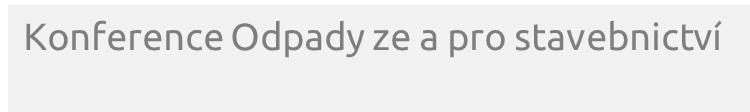 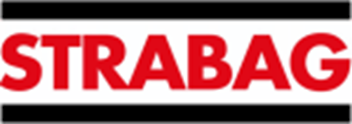 Projektování a realizace stavby | RECONMATIC
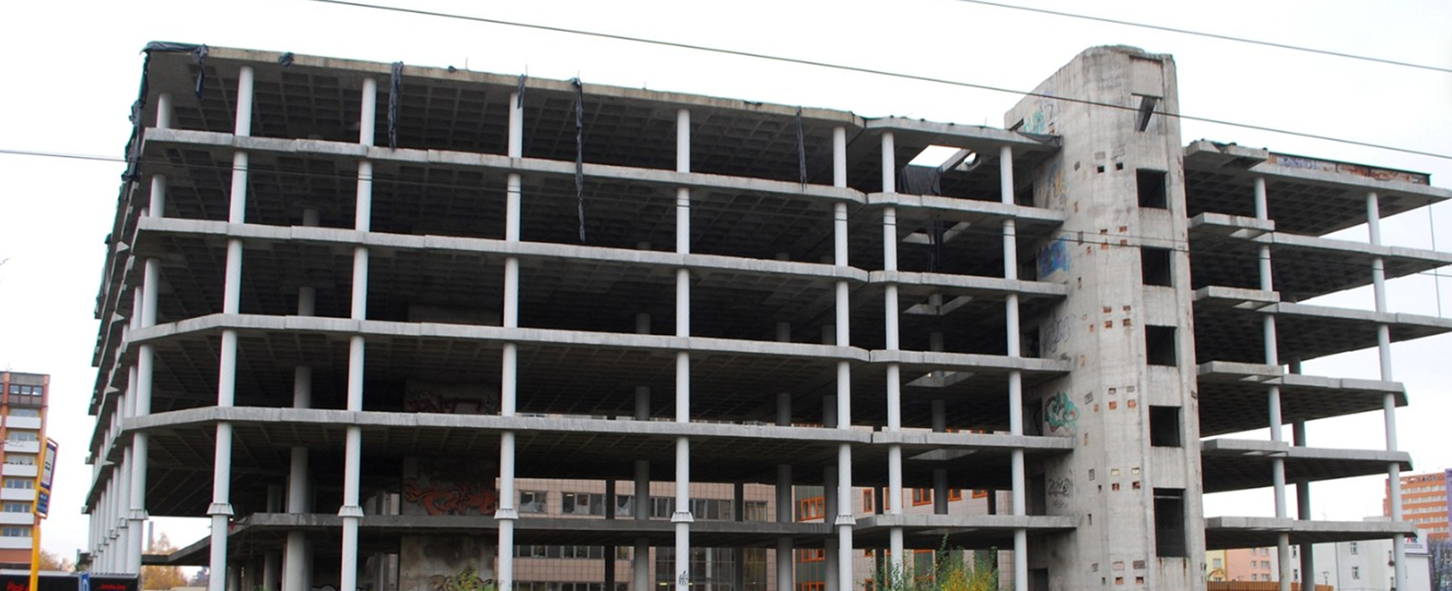 Návrh stavebních děl dle jejich účelu – požadavky investora a konečného uživatele -> rozhodující kritéria

Volba konstrukce 
Rozměry a uspořádání; úkol - např. maximalizovat podlahovou plochu
Plnění podmínek stavebního povolení atd.
Cena díla


Jaká další kritéria mohou být?
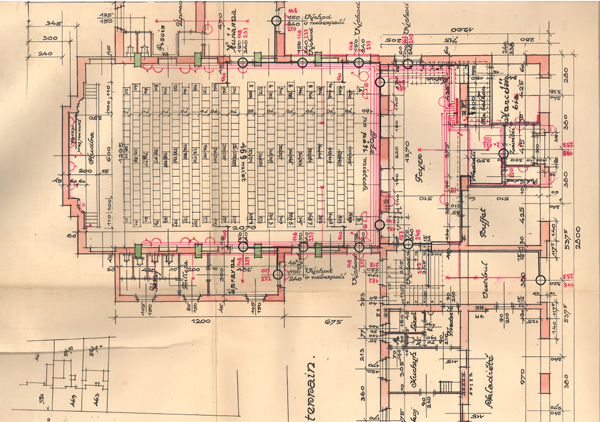 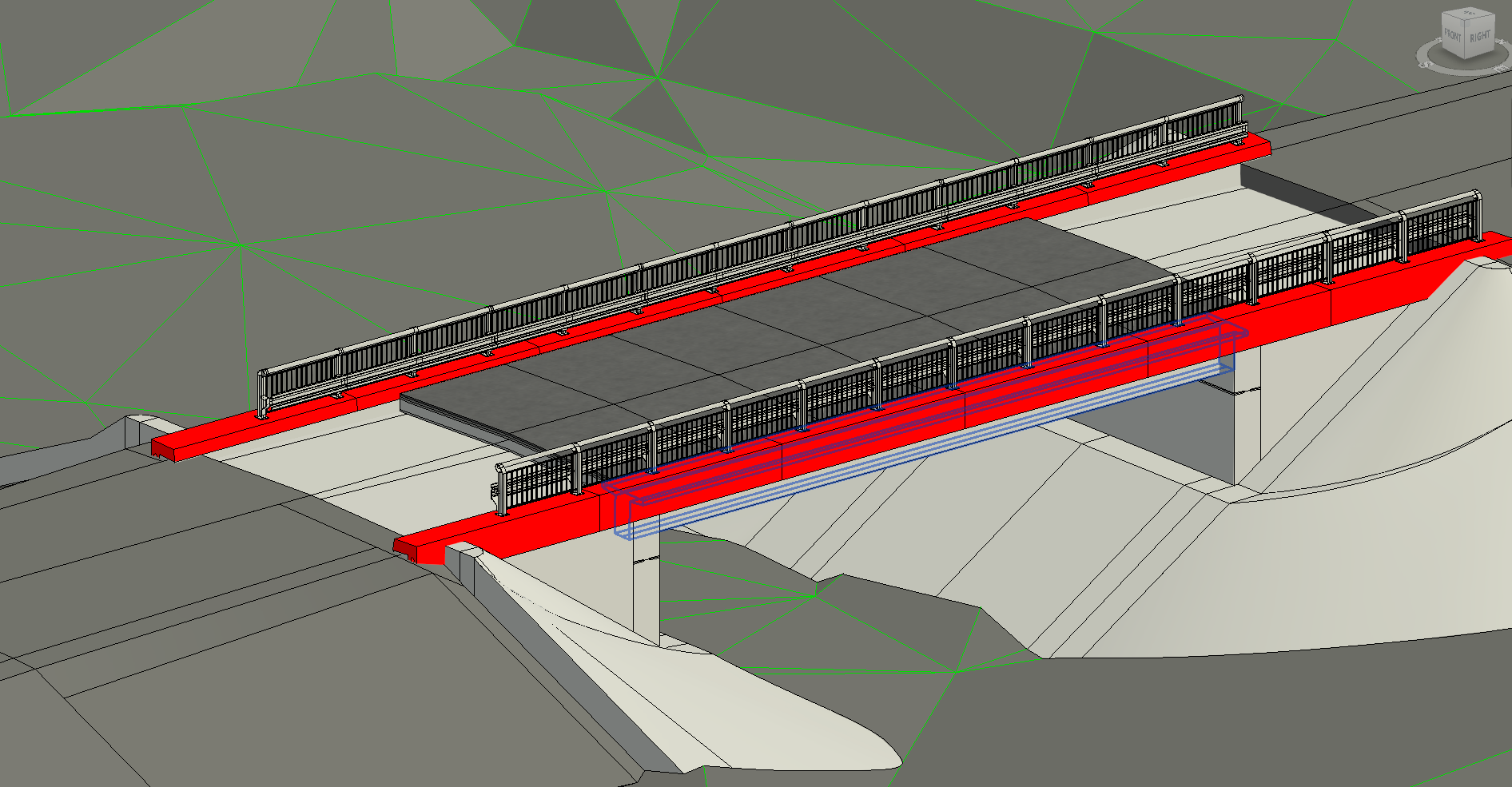 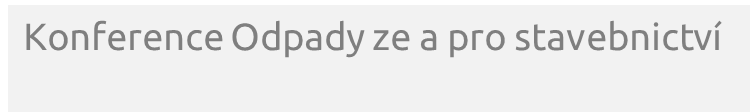 Projektování a realizace stavby | RECONMATIC
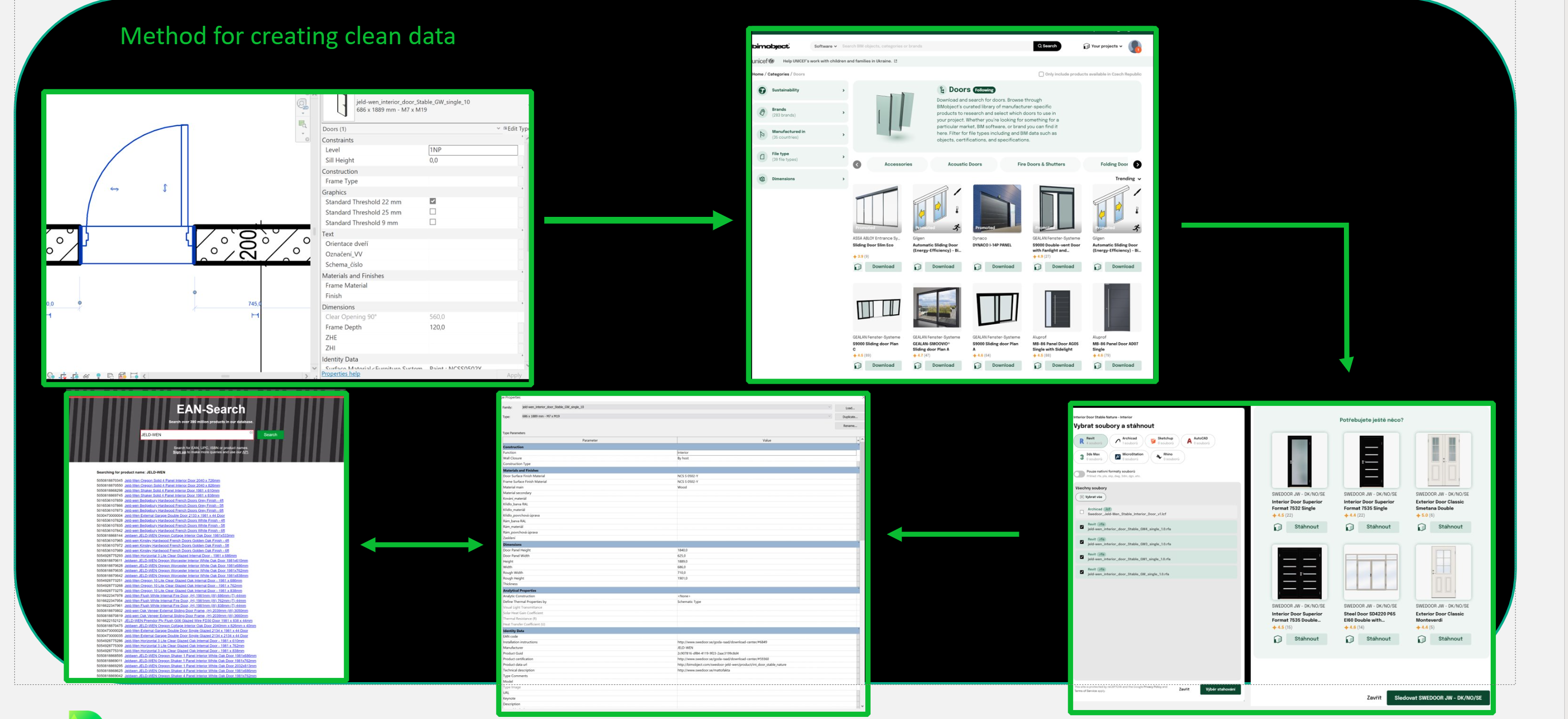 Vstupní informace k materiálům a produktům 

Mohou přispět ke snížení množství odpadu
Umožňují efektivnější plánování a návrhy
Optimalizují se zásoby výrobků a materiálů
Zvyšuje se možnost opakovaného použití 
Umožňuje efektivnější práci a snadnější instalaci
Zjednodušuje demolici 

Jak detailní informace potřebujeme ?
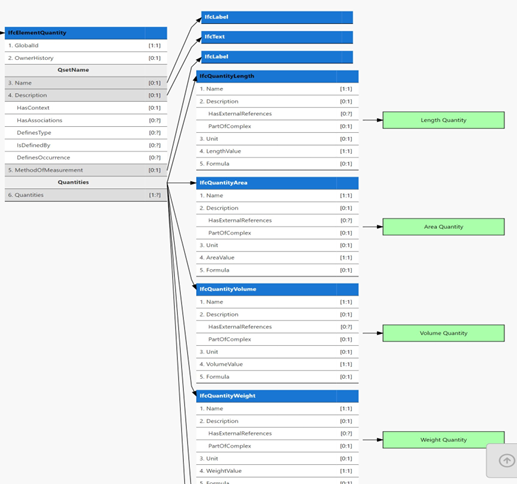 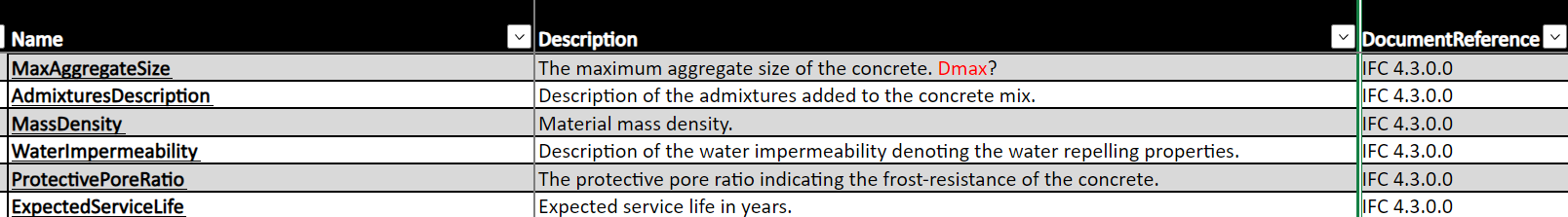 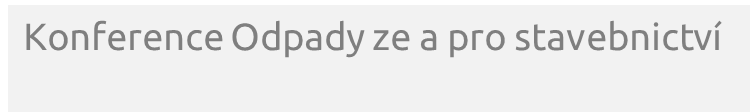 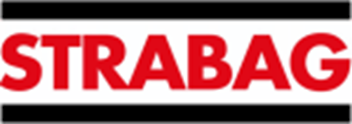 Projektování a realizace stavby | RECONMATIC
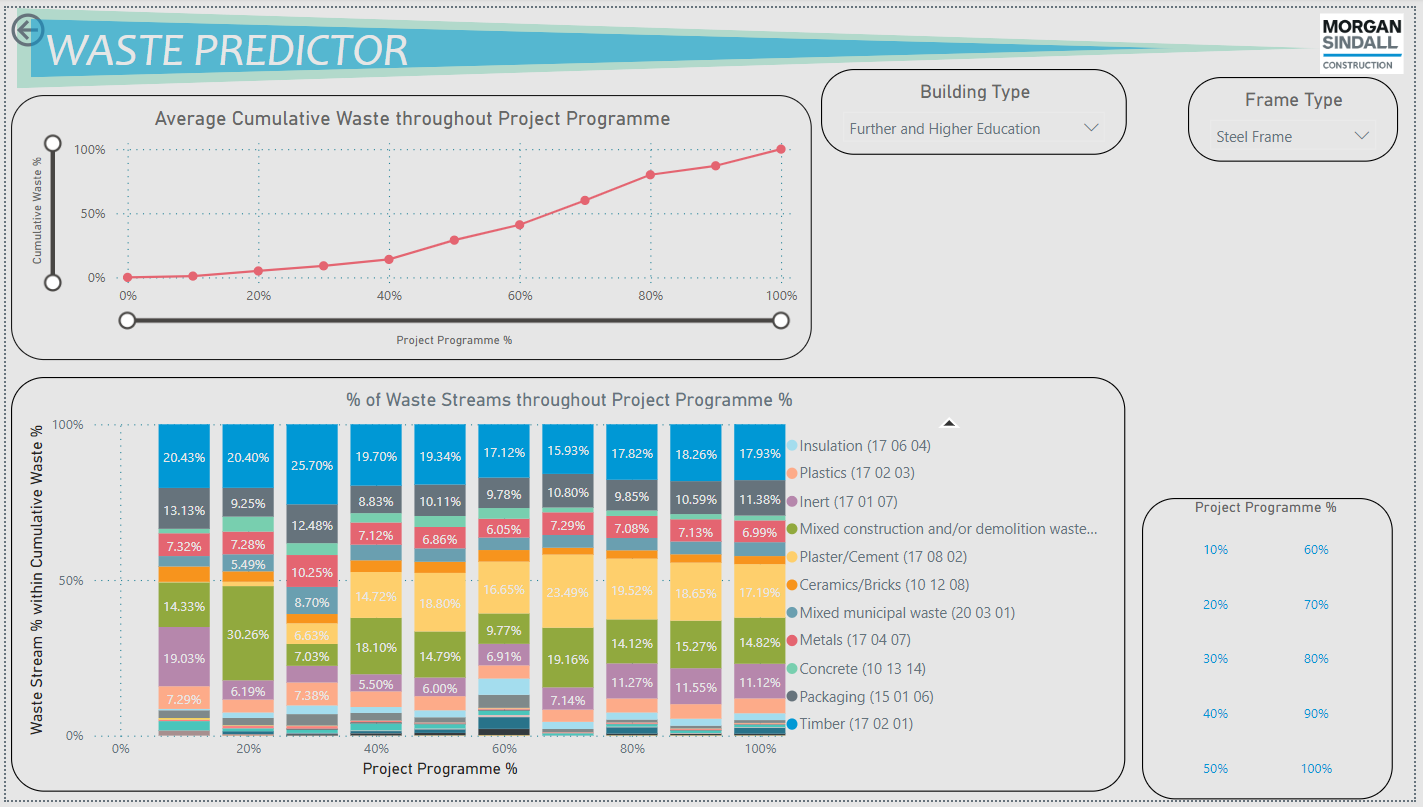 Nástroje pro predikci vzniku odpadů včetně využití generativního designu

Nám usnadní plánování na stavbě dle účelu stavby a konstrukce 
Pomáhají optimalizovat procesy na stavbě 
Úspora materiálu a zamezení vzniku odpadu 
Využití AI při návrhu staveb dle vstupních podmínek např. cena, CO2 či množství odpadů
Nejen u nových staveb, ale i u rekonstrukcí (digitální dvojčata)
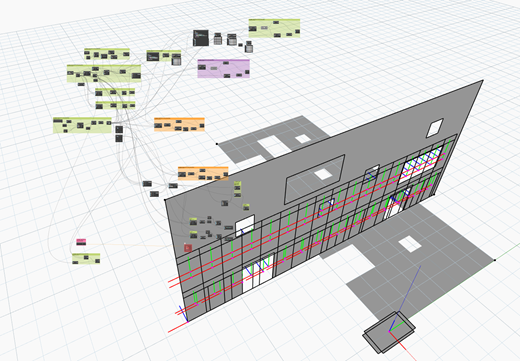 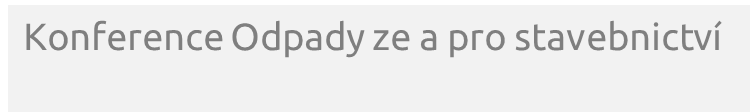 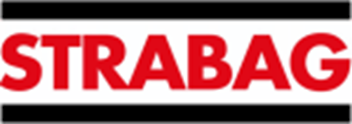 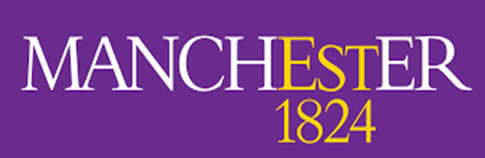 Užívání a konec životnosti díla | RECONMATIC
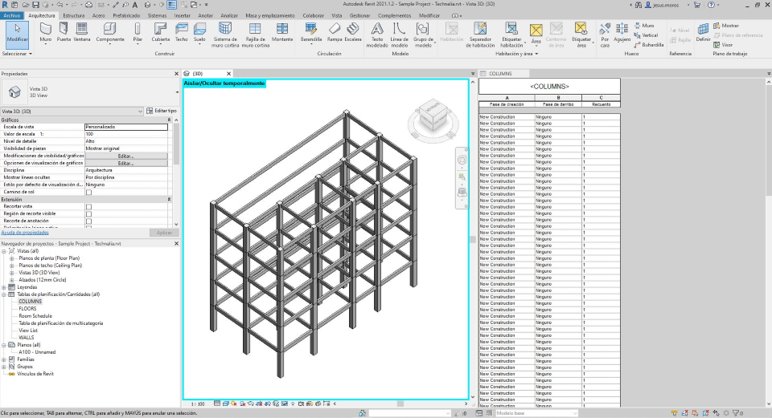 Informace z užívání budov, rekonstrukce a před-demoliční audity 

Model včetně negrafických informací k jednotlivým prvkům, která máme u nového projektu (stavby), můžeme vytvořit u stávajících objektů – digitální dvojčata:

Účel vyžívané budovy - Proč?
Jak získáme digitální model – 2D dokumentace nebo skenováním 
Podrobnost grafických a negrafických informací v BIM (LOD)
Možnost opakovaného použití výrobků 
Usnadnění rekonstrukce objektu 
Využití podkladů pro demolici stavby
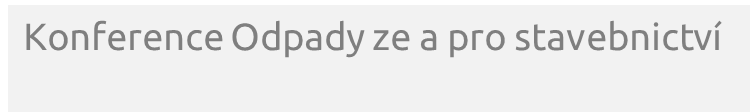 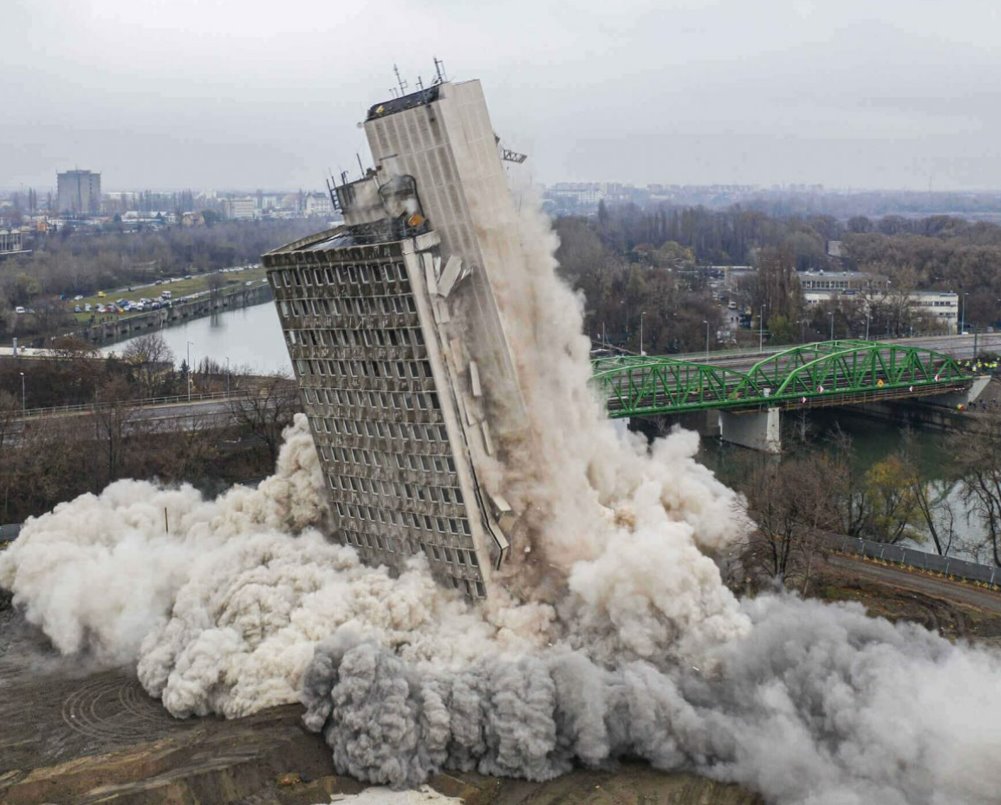 Závěr | RECONMATIC
Digitalizace stavebnictví a odpady 

Obrovské množství  možností k využití 
Efektivní využívání dat, která již existují a lidé někam píší -> dodací listy, prohlášení o vlastnostech, produktové listy, ESG prohlášení atd. 
Vyhledatelnost a přenos dat 
Nové technologie, materiály a jejich vlastnosti 
Data nemají význam pouze pro minimalizaci odpadů -> jsou využitelná po celou životnost stavby 

Prosba o spolupráci při sdílení dat a tvorbu knihoven:
stanislav.bedrich@fsv.cvut.cz
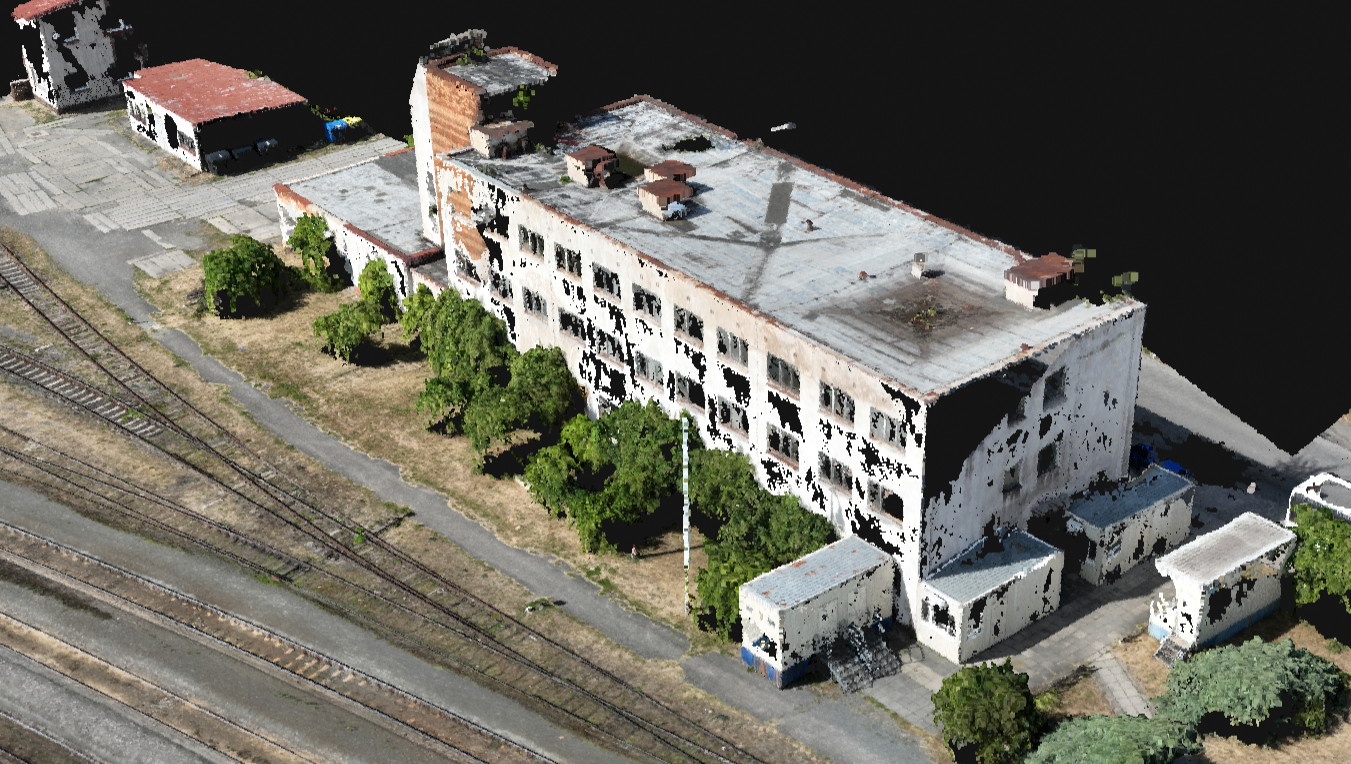 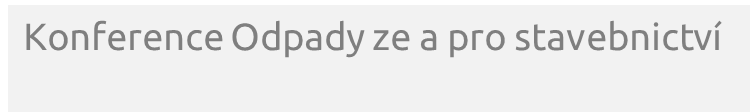 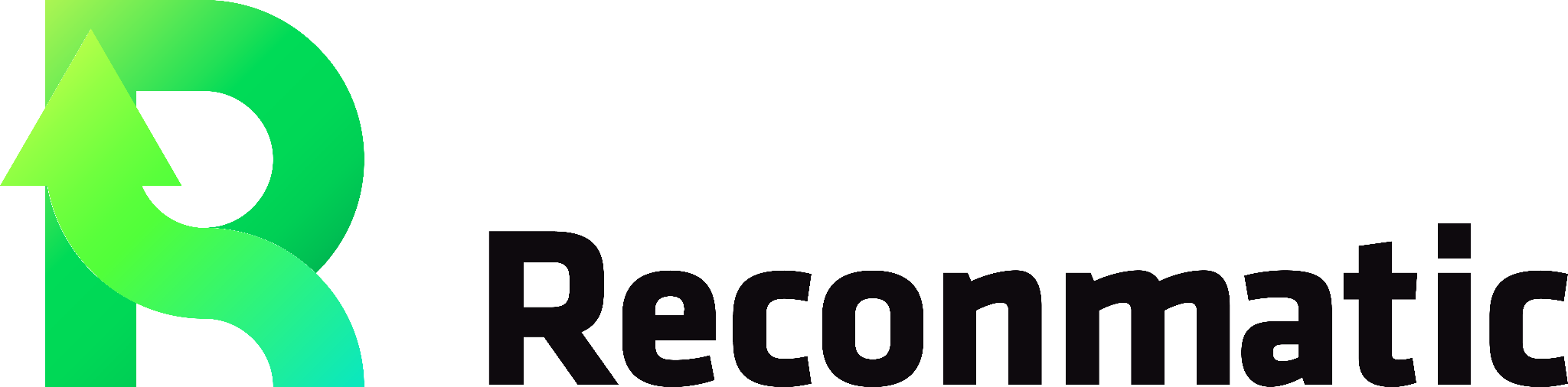 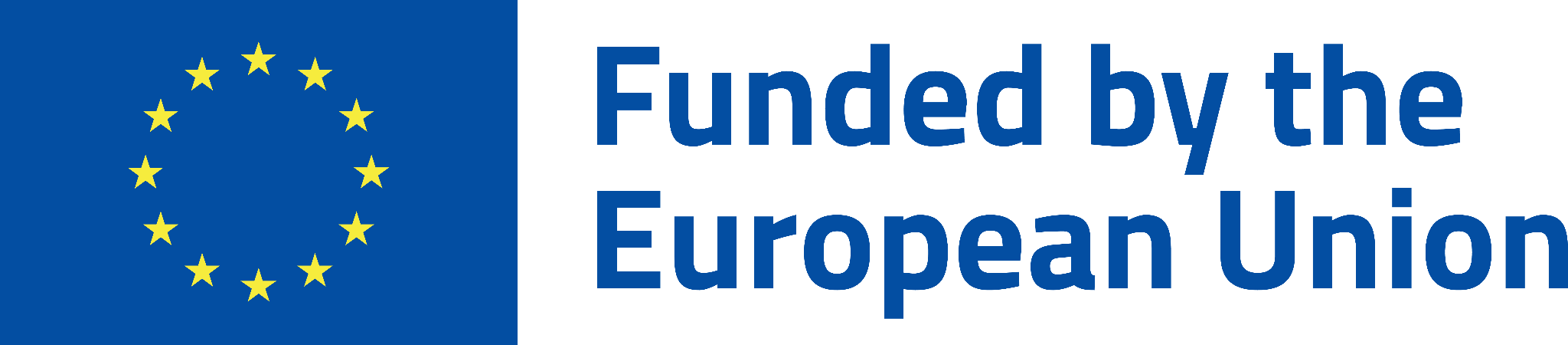 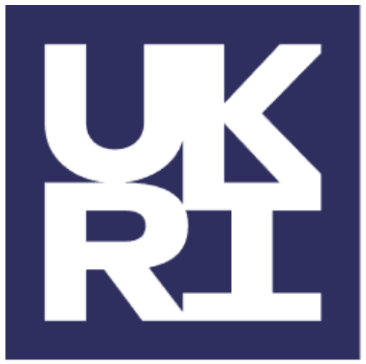 The Reconmatic project has been funded by the European Union under Grant Agreement No 101058580.​
Views and opinions expressed are however those of the author(s) only and do not necessarily reflect those of the HORIZON-RIA. Neither the European Union nor the granting authority can be held responsible for them.​
Go Back To Beginning
Děkuji za vaši pozornost
Stanislav Bedřich (stanislav.bedrich@strabag.com)

Project coordinator
Jan Valentin (jan.valentin@fsv.cvut.cz)